MERCEKLER
Doç. Dr. Ömer Faruk Özdemir
Sunan: İrem KÜL
ÖĞRETİM PROGRAMINDAKİ KAZANIM
10.4.9.1. Merceklerin özelliklerini ve mercek çeşitlerini açıklar.
a. Öğrencilerin günlük hayatta karşılaştıkları mercek gibi davranan maddelere veya cisimlere örnekler vermeleri sağlanır.

10.4.9.2. Bir merceğin odak uzaklığını etkileyen değişkenleri analiz eder.
a. Öğrencilerin merceklerde odak noktası, merkez ve tepe noktalarını belirlemeleri sağlanır.
b. Öğrencilerin deney yaparak ve simülasyonlar kullanarak odak uzaklığını etkileyen değişkenleri incelemeleri sağlanır.
c. Merceklerin odak uzaklığını etkileyen değişkenlerle ilgili matematiksel işlemlere girilmez.
MERCEKLER
Geçen Haftanın Özeti
Fırça Olarak Güneş
Orman Yangınları
Mercekler
Yakınsak ve Iraksak Mercekler
Nasıl Yapılırlar
Aktivite: Odak Uzaklığı Nelere Bağlıdır
Özel ışınlar
Hayatımızdaki Mercekler
Günün Özeti
Soru Çözümü
Gelecek hafta
Prizmalar
Geçen Haftanın Özeti
Fırça Olarak Güneş
Orman Yangınları
Mercekler
Yakınsak ve Iraksak Mercekler
Nasıl Yapılırlar
Aktivite: Odak Uzaklığı Nelere Bağlıdır
Özel ışınlar
Hayatımızdaki Mercekler
Günün Özeti
Soru Çözümü
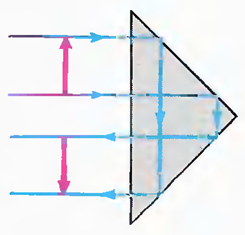 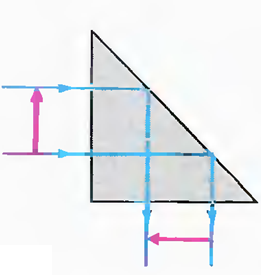 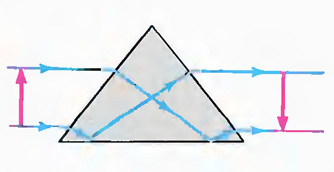 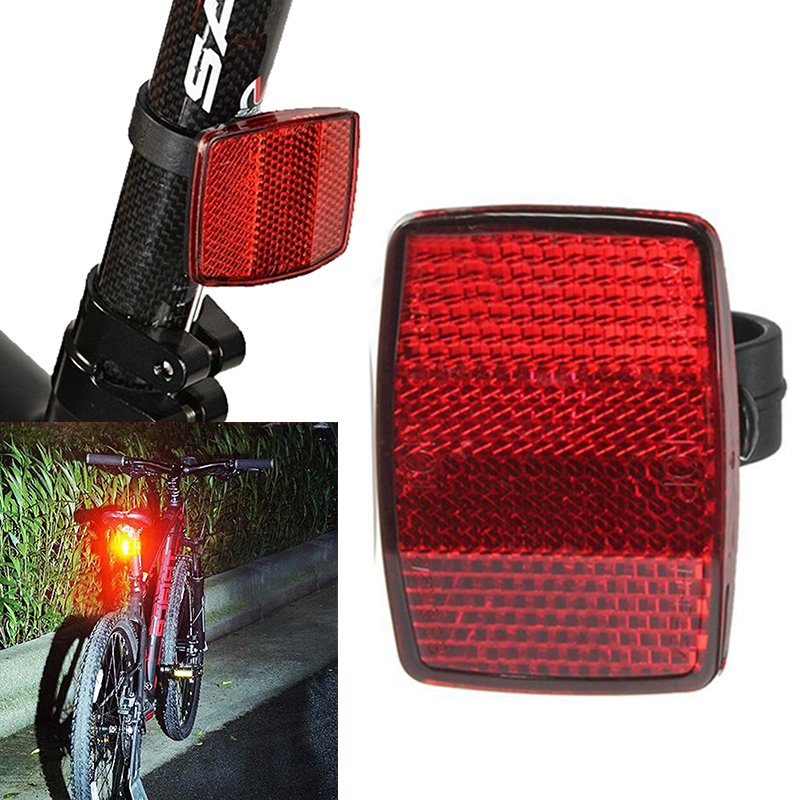 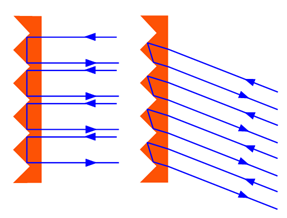 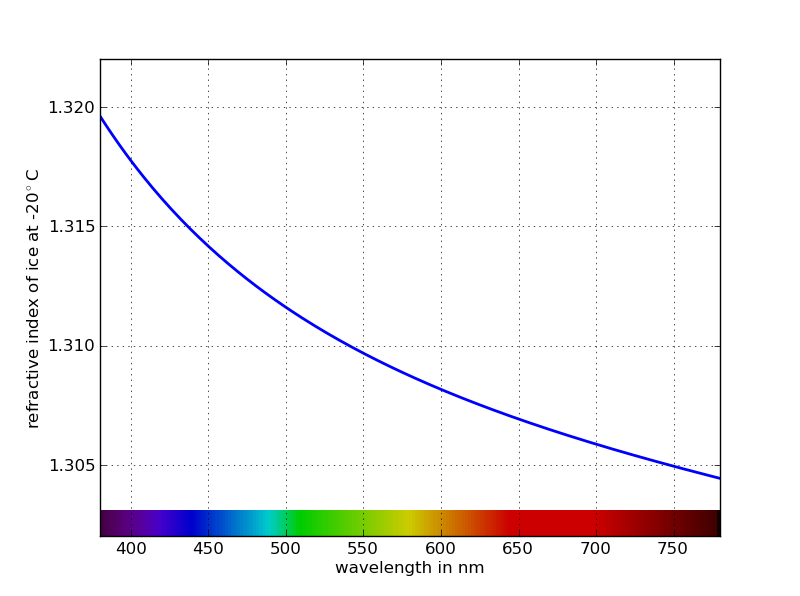 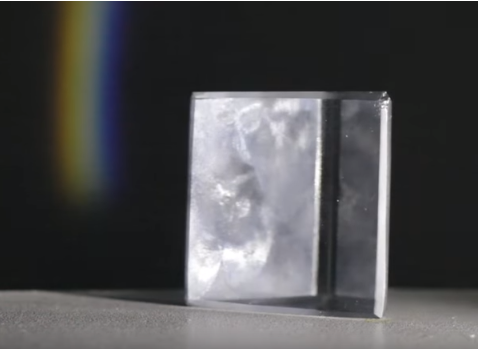 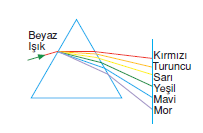 [Speaker Notes: Yansıma kanunları: aynalar 
Kırılma kanunları: prizmalar ve mercekler]
Fırça olarak güneş
Geçen Haftanın Özeti
Fırça Olarak Güneş
Orman Yangınları
Mercekler
Yakınsak ve Iraksak Mercekler
Nasıl Yapılırlar
Aktivite: Odak Uzaklığı Nelere Bağlıdır
Hayatımızdaki Mercekler
Özel Işınlar
Günün Özeti
Soru Çözümü
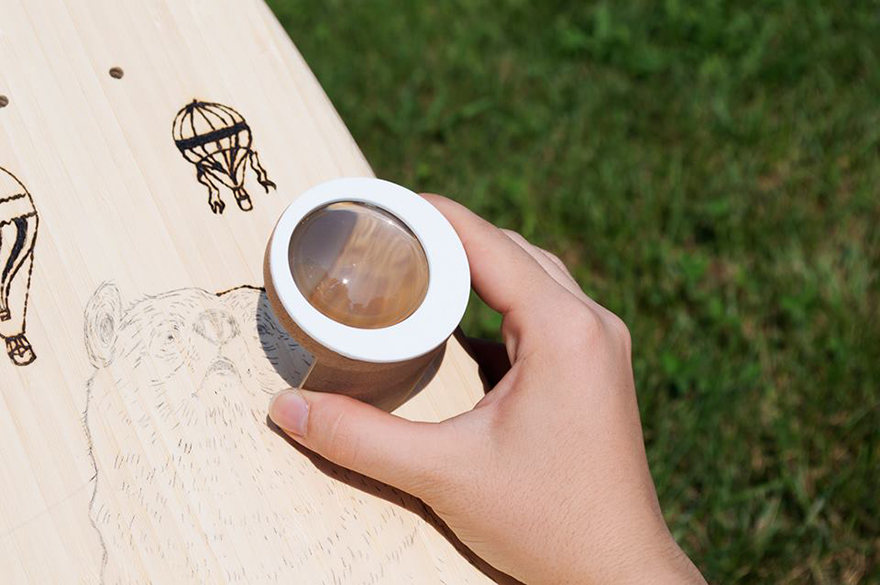 Güneş ile resim yapabilir misiniz?
[Speaker Notes: https://www.facebook.com/eyecatcherbyculturetrip/videos/819610944888661/
Güneş ile resim yapılır mı?]
Orman yangınları
Geçen Haftanın Özeti
Fırça Olarak Güneş
Orman Yangınları
Mercekler
Yakınsak ve Iraksak Mercekler
Nasıl Yapılırlar
Aktivite: Odak Uzaklığı Nelere Bağlıdır
Hayatımızdaki Mercekler
Özel Işınlar
Günün Özeti
Soru Çözümü
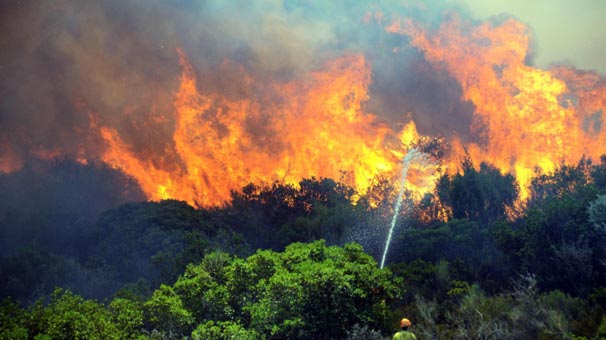 Orman yangınlarına su şişeleri sebep olabilir mi?
[Speaker Notes: 2016 yaz Bodrumda olan orman yangınından bir kesit.
Orman yangınları neden yazlar daha çok oluyor?]
mercekler
Geçen Haftanın Özeti
Fırça Olarak Güneş
Orman Yangınları
Mercekler
Yakınsak ve Iraksak Mercekler
Nasıl Yapılırlar
Aktivite: Odak Uzaklığı Nelere Bağlıdır
Hayatımızdaki Mercekler
Özel Işınlar
Günün Özeti
Soru Çözümü
En az bir yüzeyi küresel şekilde olan saydam ortamlara mercek denir.
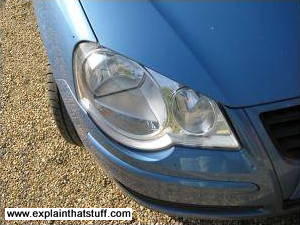 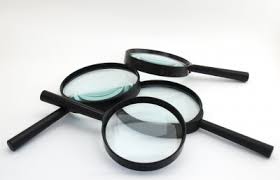 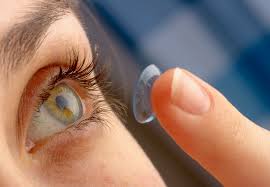 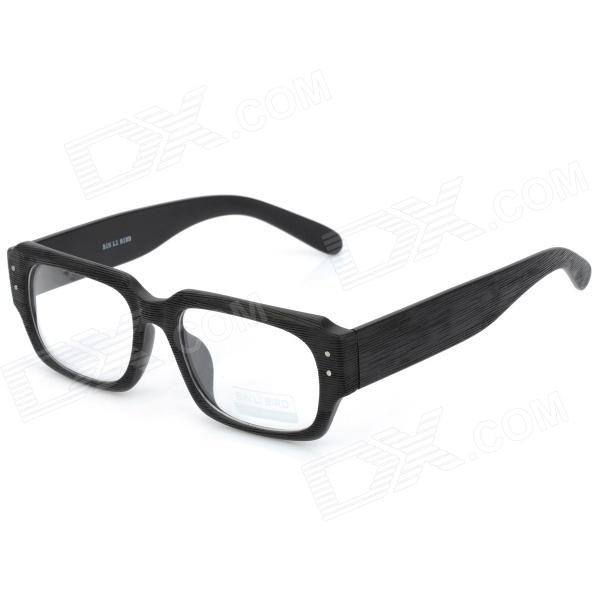 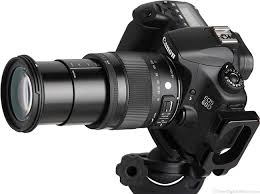 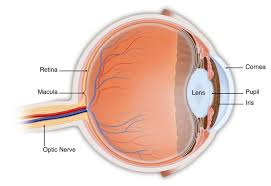 [Speaker Notes: Bugün öğreneceğimiz mercek konusu ile güneş ile nasıl resim yapıldığını ve orman yangınlarının sebeblerini açıklamaya çalışacağız. Mercekler hayatımızda nerelerde?
Mercekler hayatımızın her yerinde.
Hiçbir yerde olmasa bile gözümüzün içinde dünyayı onun sayesinde görüyoruz. 
Bu mercekler tam olarak ne yapıyor da bu kadar önemli?]
mercekler
Geçen Haftanın Özeti
Fırça Olarak Güneş
Orman Yangınları
Mercekler
Yakınsak ve Iraksak Mercekler
Nasıl Yapılırlar
Aktivite: Odak Uzaklığı Nelere Bağlıdır
Hayatımızdaki Mercekler
Özel Işınlar
Günün Özeti
Soru Çözümü
İnce ve Kalın kenarlı mercekler ile ilgili video:
https://www.youtube.com/watch?v=4zuB_dSJn1Y&nohtml5=False
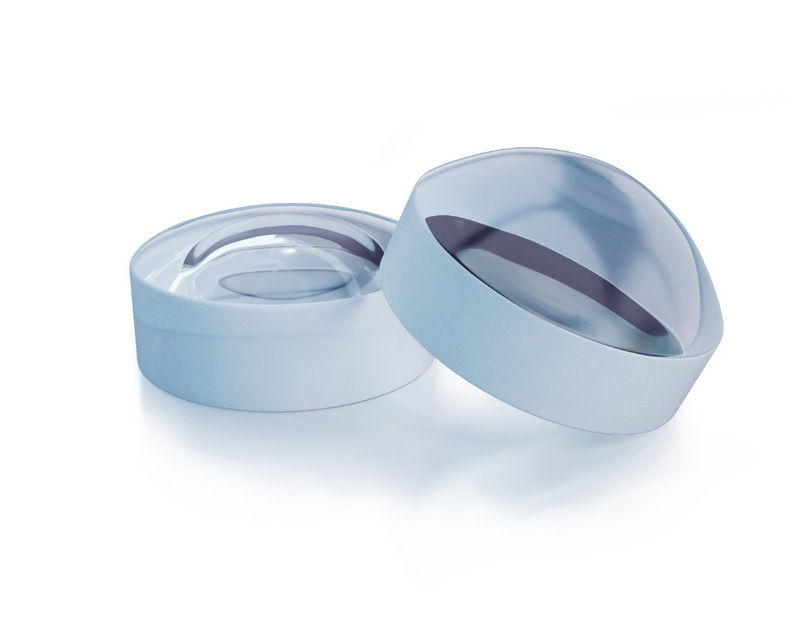 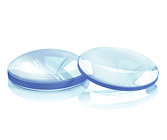 [Speaker Notes: Faklı büyüklük ve şekillerdeki mercekleri inceleyelim.  
Bu merceklerden geçerken ışık nasıl davranır?  Kırılma olayını düşünerek tahmin edelim.]
Yakınsak ve ıraksak mercekler
Geçen Haftanın Özeti
Fırça Olarak Güneş
Orman Yangınları
Mercekler
Yakınsak ve Iraksak Mercekler
Nasıl Yapılırlar
Aktivite: Odak Uzaklığı Nelere Bağlıdır
Hayatımızdaki Mercekler
Günün Özeti
Soru Çözümü
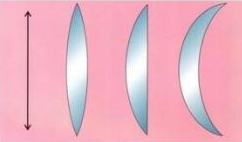 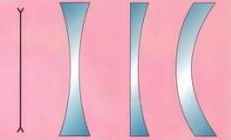 Sembol
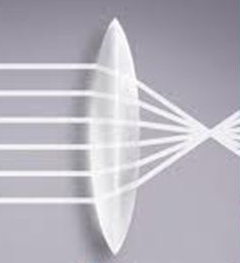 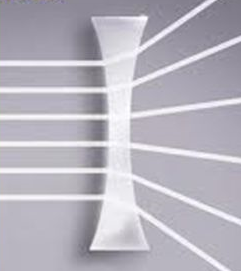 Optik merkez
Yakınsak ve ıraksak mercekler
Geçen Haftanın Özeti
Fırça Olarak Güneş
Orman Yangınları
Mercekler
Yakınsak ve Iraksak Mercekler
Nasıl Yapılırlar
Aktivite: Odak Uzaklığı Nelere Bağlıdır
Hayatımızdaki Mercekler
Günün Özeti
Soru Çözümü
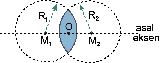 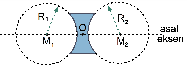 [Speaker Notes: Yakınsak ve Iraksak Mercekler: Nasıl Yapılır?]
Aktivite!
Geçen Haftanın Özeti
Fırça Olarak Güneş
Orman Yangınları
Mercekler
Yakınsak ve Iraksak Mercekler
Nasıl Yapılırlar
Aktivite: Odak Uzaklığı Nelere Bağlıdır
Özel Işınlar
Hayatımızdaki Mercekler
Günün Özeti
Soru Çözümü
Odak Uzaklığı Nelere Bağlıdır?
Deneyelim:
Merceklerin odak uzaklıkları nelere bağlıdır?
Simulasyon: 
http://ophysics.com/l14.html
https://phet.colorado.edu/sims/geometric-optics/geometric-optics_en.html
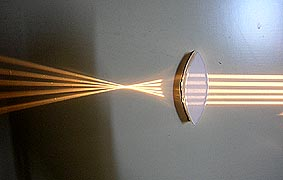 [Speaker Notes: Oph: diğer değişkenler. Işık dalga boyu için farklı bir sayfa 
Phet: diameter değişkeni
Farklı bir renkte ışık kullanırsam ne olurdu?]
Aktivite!
Geçen Haftanın Özeti
Fırça Olarak Güneş
Orman Yangınları
Mercekler
Yakınsak ve Iraksak Mercekler
Nasıl Yapılırlar
Aktivite: Odak Uzaklığı Nelere Bağlıdır
Özel Işınlar
Hayatımızdaki Mercekler
Günün Özeti
Soru Çözümü
Güneş ışığı merceğe gelirse ne olur?
[Speaker Notes: Şekilde çok uygun ve güzel bir şekil değil, ışık merceğin içinde kırılmıyor bu çok genel bir yanılgı, ışık ortam değiştirdiğinde kırılır. Bunu vurgula!]
Odak uzaklığı
Geçen Haftanın Özeti
Fırça Olarak Güneş
Orman Yangınları
Mercekler
Yakınsak ve Iraksak Mercekler
Nasıl Yapılırlar
Aktivite: Odak Uzaklığı Nelere Bağlıdır
Özel Işınlar 
Hayatımızdaki Mercekler
Günün Özeti
Soru Çözümü
Merceğin kırıcılık indisi 
Ortamın kırıcılık indisi
Merceğin eğrilik yarı çapı 
Işığın dalga boyu
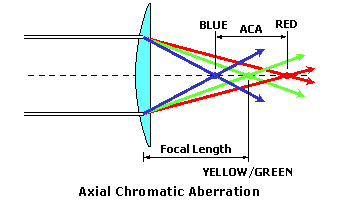 Mavi
Kırmızı
Odak uzaklığı
Sarı/ Yeşil
Renk Sapması/ Kromatik aberasyon
Işık merceğin neresinde kırılıyor?
Geçen Haftanın Özeti
Fırça Olarak Güneş
Orman Yangınları
Mercekler
Yakınsak ve Iraksak Mercekler
Nasıl Yapılırlar
Aktivite: Odak Uzaklığı Nelere Bağlıdır
Özel Işınlar 
Hayatımızdaki Mercekler
Günün Özeti
Soru Çözümü
Yakınsak mercekte ışığın kırılması
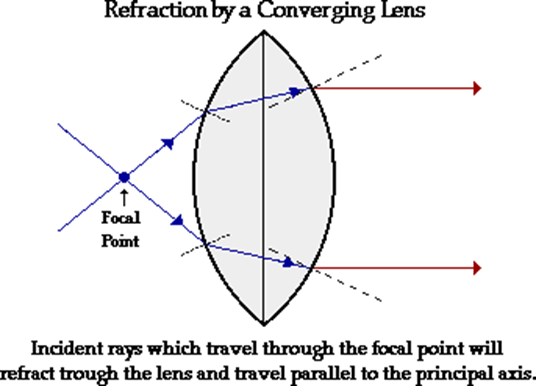 Odak noktasından merceğe gelen ışınlar mercekte kırılmaya uğrarlar ve asal esksene paralel bir şekilde yol alırlar.
[Speaker Notes: Merceğe gelen bir ışının ortam değişikliğinden kaynaklı kırılmaya uğrar. Bu kırılmalar, mercekle ilk karşılaştığı ve mercekten çıktığı noktalardır çünkü ortam değişir ve kırılma gerçekleşir (Kırılma konusunda görüldüğüne vurgu yap!).]
Aktivite!
Geçen Haftanın Özeti
Fırça Olarak Güneş
Orman Yangınları
Mercekler
Yakınsak ve Iraksak Mercekler
Nasıl Yapılırlar
Aktivite: Odak Uzaklığı Nelere Bağlıdır
Özel Işınlar
Hayatımızdaki Mercekler
Günün Özeti
Soru Çözümü
Deneyelim: Farklı açılardan ıraksak ve yakınsak merceklere ışık gönderelim ve ışığın nasıl davrandığını inceleyelim.
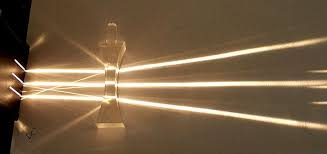 Özel Işınlar: İnce kenarlı mercekler
Geçen Haftanın Özeti
Fırça Olarak Güneş
Orman Yangınları
Mercekler
Yakınsak ve Iraksak Mercekler
Nasıl Yapılırlar
Aktivite: Odak Uzaklığı Nelere Bağlıdır
Özel Işınlar
Hayatımızdaki Mercekler
Günün Özeti
Soru Çözümü
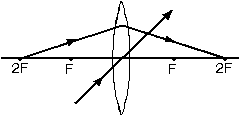 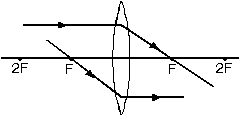 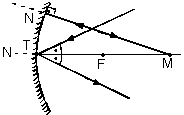 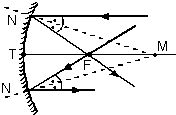 [Speaker Notes: İnce Kenarlı Mercek ve Çukur aynanın benzerlikleri- farklılıklarını vurgula!]
Özel Işınlar: Kalın kenarlı mercekler
Geçen Haftanın Özeti
Fırça Olarak Güneş
Orman Yangınları
Mercekler
Yakınsak ve Iraksak Mercekler
Nasıl Yapılırlar
Aktivite: Odak Uzaklığı Nelere Bağlıdır
Özel Işınlar
Hayatımızdaki Mercekler
Günün Özeti
Soru Çözümü
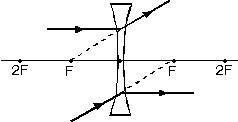 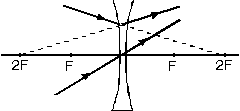 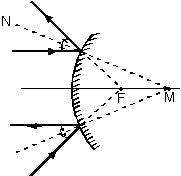 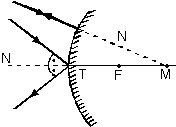 [Speaker Notes: Kalın Kenarlı Mercek ve Tümsek Aynanın benzerlik ve farklılıklarını vurgula!]
Fırça olarak güneş
Geçen Haftanın Özeti
Fırça Olarak Güneş
Orman Yangınları
Mercekler
Yakınsak ve Iraksak Mercekler
Nasıl Yapılırlar
Aktivite: Odak Uzaklığı Nelere Bağlıdır
Hayatımızdaki Mercekler
Özel Işınlar
Günün Özeti
Soru Çözümü
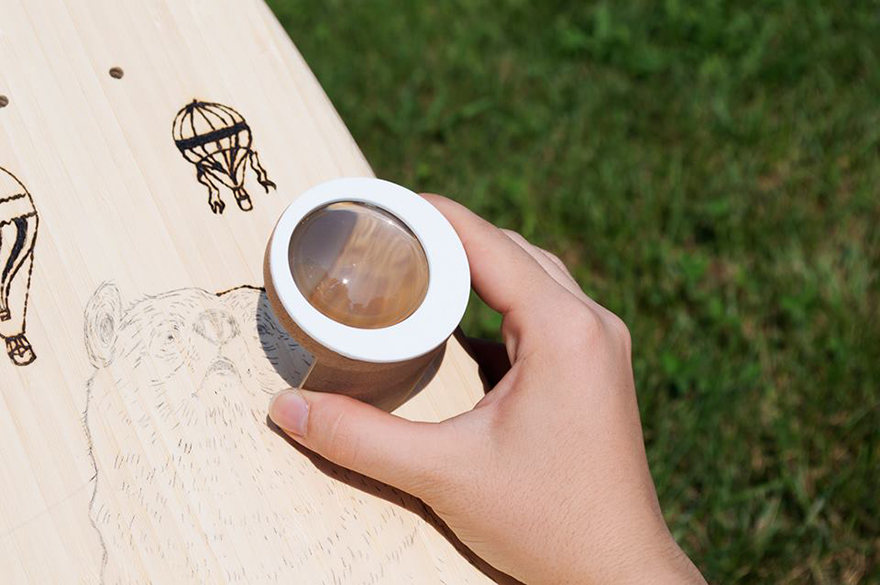 [Speaker Notes: https://www.facebook.com/eyecatcherbyculturetrip/videos/819610944888661/
Güneş ile resim yapılır mı?]
Orman yangınları
Geçen Haftanın Özeti
Fırça Olarak Güneş
Orman Yangınları
Mercekler
Yakınsak ve Iraksak Mercekler
Nasıl Yapılırlar
Aktivite: Odak Uzaklığı Nelere Bağlıdır
Hayatımızdaki Mercekler
Özel Işınlar
Günün Özeti
Soru Çözümü
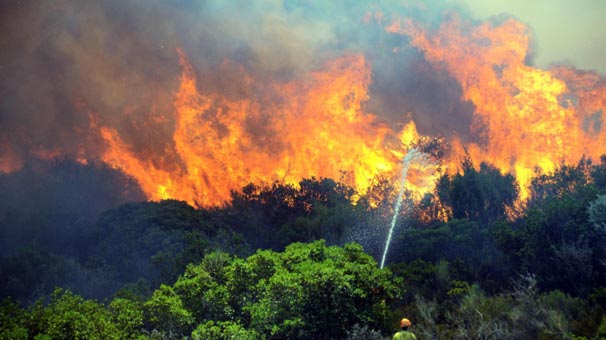 [Speaker Notes: 2016 yaz Bodrumda olan orman yangınından bir kesit.
Orman yangınları neden yazlar daha çok oluyor?]
HAYATIMIZDA MERCEKLER
Geçen Haftanın Özeti
Fırça Olarak Güneş
Orman Yangınları
Mercekler
Yakınsak ve Iraksak Mercekler
Nasıl Yapılırlar
Aktivite: Odak Uzaklığı Nelere Bağlıdır
Özel Işınlar
Hayatımızdaki Mercekler
Günün Özeti
Soru Çözümü
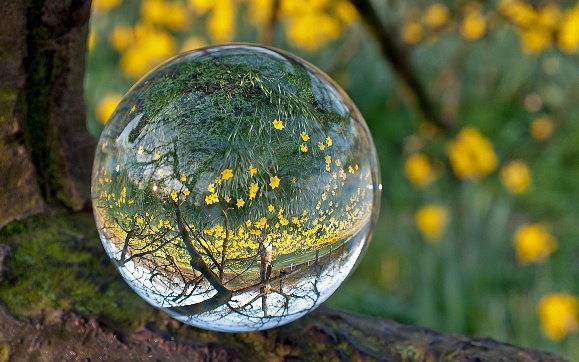 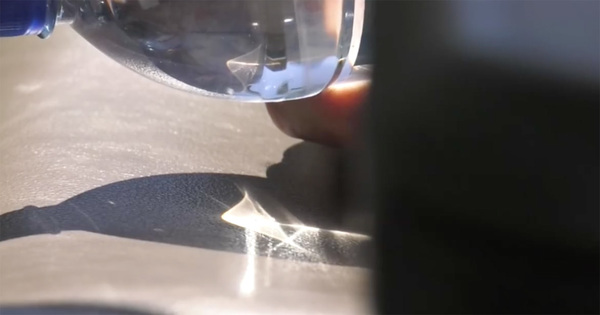 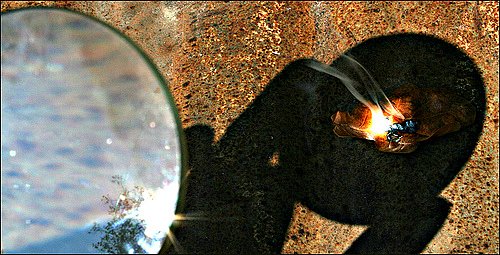 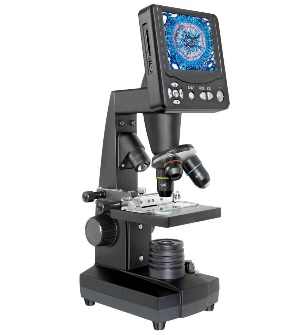 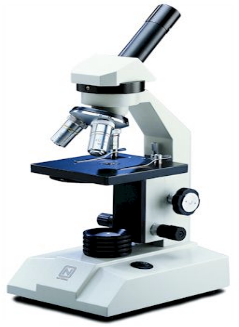 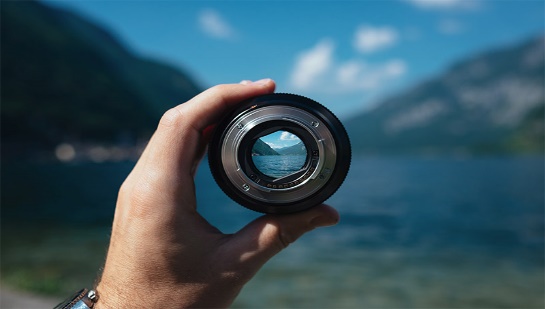 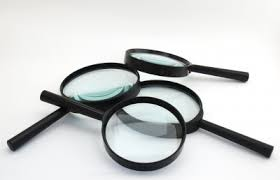 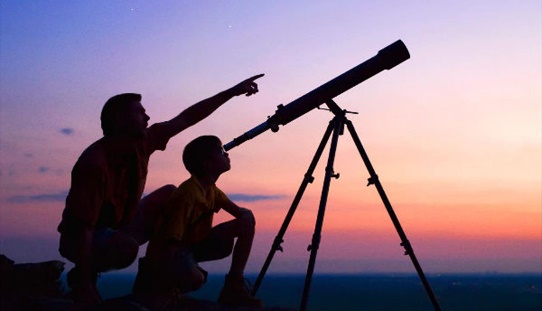 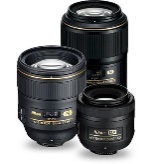 Günün Özeti
Geçen Haftanın Özeti
Fırça Olarak Güneş
Orman Yangınları
Mercekler
Yakınsak ve Iraksak Mercekler
Nasıl Yapılırlar
Aktivite: Odak Uzaklığı Nelere Bağlıdır
Özel Işınlar
Hayatımızdaki Mercekler
Günün Özeti
Soru Çözümü
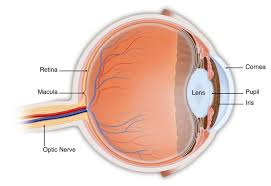 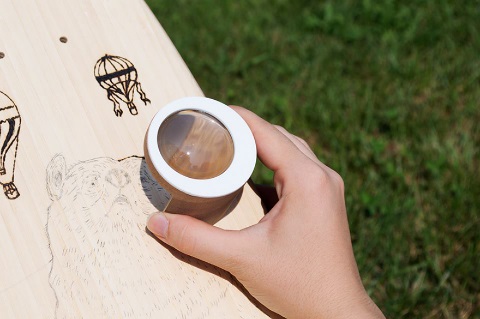 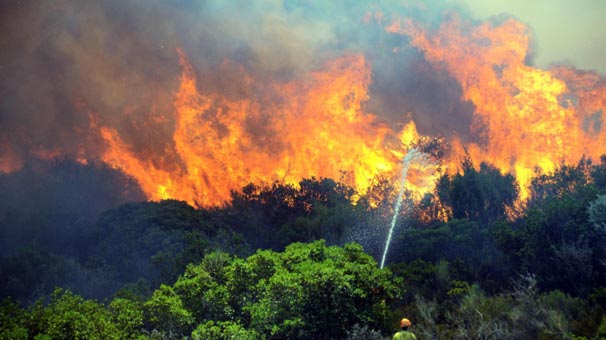 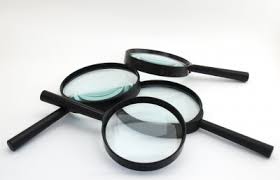 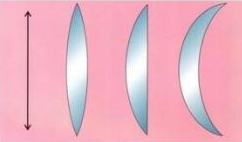 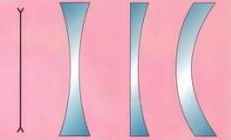 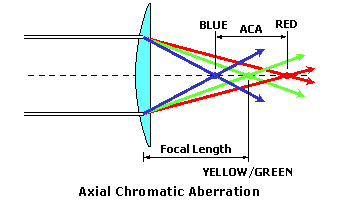 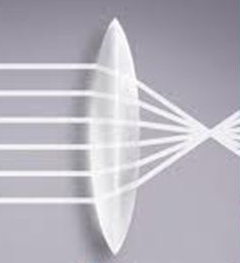 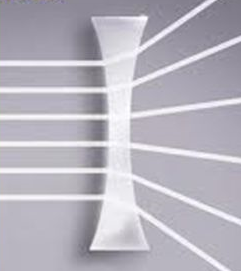 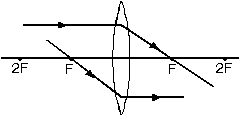 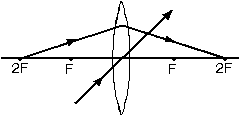 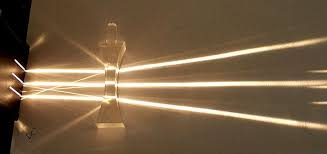 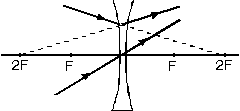 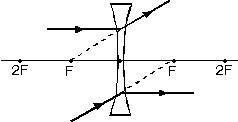 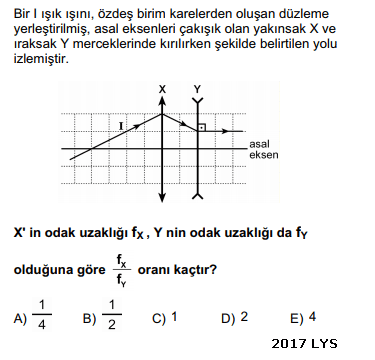 Geçen Haftanın Özeti
Fırça Olarak Güneş
Orman Yangınları
Mercekler
Yakınsak ve Iraksak Mercekler
Nasıl Yapılırlar
Aktivite: Odak Uzaklığı Nelere Bağlıdır
Hayatımızdaki Mercekler
Günün Özeti
Soru Çözümü
[Speaker Notes: Cevap: C]
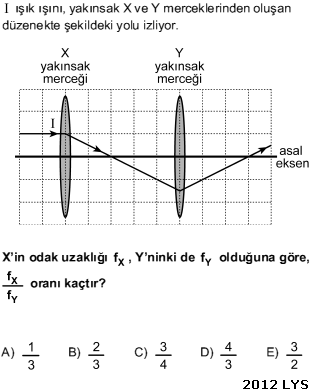 Geçen Haftanın Özeti
Fırça Olarak Güneş
Orman Yangınları
Mercekler
Yakınsak ve Iraksak Mercekler
Nasıl Yapılırlar
Aktivite: Odak Uzaklığı Nelere Bağlıdır
Hayatımızdaki Mercekler
Günün Özeti
Soru Çözümü
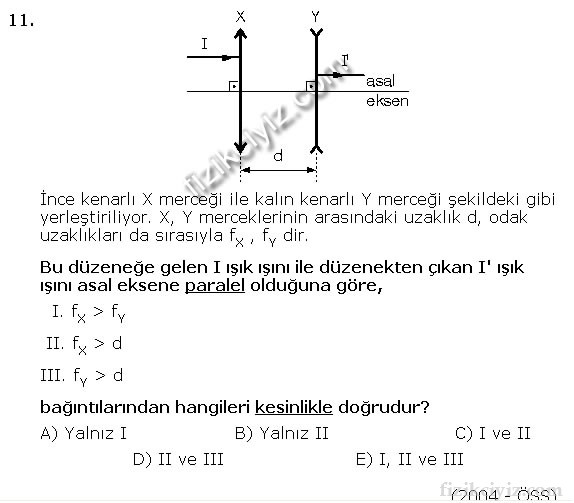 Geçen Haftanın Özeti
Fırça Olarak Güneş
Orman Yangınları
Mercekler
Yakınsak ve Iraksak Mercekler
Nasıl Yapılırlar
Aktivite: Odak Uzaklığı Nelere Bağlıdır
Hayatımızdaki Mercekler
Günün Özeti
Soru Çözümü
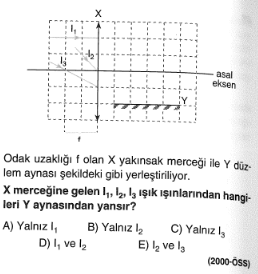 Geçen Haftanın Özeti
Fırça Olarak Güneş
Orman Yangınları
Mercekler
Yakınsak ve Iraksak Mercekler
Nasıl Yapılırlar
Aktivite: Odak Uzaklığı Nelere Bağlıdır
Hayatımızdaki Mercekler
Günün Özeti
Soru Çözümü
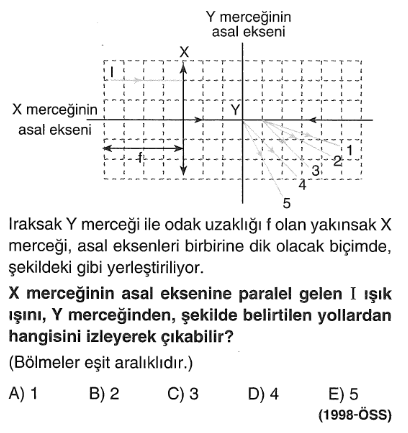 Geçen Haftanın Özeti
Fırça Olarak Güneş
Orman Yangınları
Mercekler
Yakınsak ve Iraksak Mercekler
Nasıl Yapılırlar
Aktivite: Odak Uzaklığı Nelere Bağlıdır
Hayatımızdaki Mercekler
Günün Özeti
Soru Çözümü
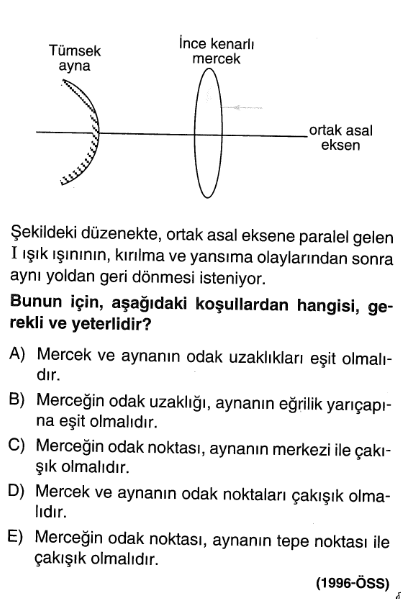 Geçen Haftanın Özeti
Fırça Olarak Güneş
Orman Yangınları
Mercekler
Yakınsak ve Iraksak Mercekler
Nasıl Yapılırlar
Aktivite: Odak Uzaklığı Nelere Bağlıdır
Hayatımızdaki Mercekler
Günün Özeti
Soru Çözümü
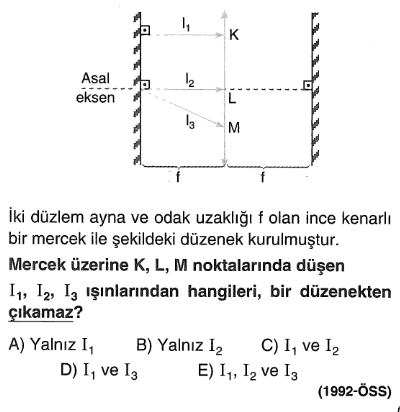 Geçen Haftanın Özeti
Fırça Olarak Güneş
Orman Yangınları
Mercekler
Yakınsak ve Iraksak Mercekler
Nasıl Yapılırlar
Aktivite: Odak Uzaklığı Nelere Bağlıdır
Hayatımızdaki Mercekler
Günün Özeti
Soru Çözümü
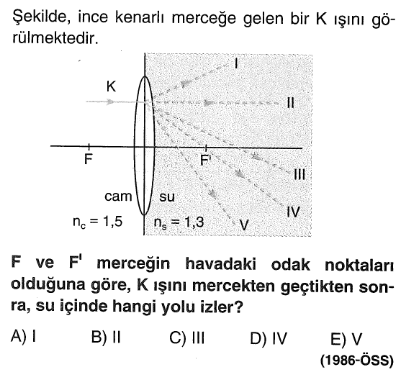 Geçen Haftanın Özeti
Fırça Olarak Güneş
Orman Yangınları
Mercekler
Yakınsak ve Iraksak Mercekler
Nasıl Yapılırlar
Aktivite: Odak Uzaklığı Nelere Bağlıdır
Hayatımızdaki Mercekler
Günün Özeti
Soru Çözümü
[Speaker Notes: Merceğin kırıcılık indisi 1.5 ve suyun kırıcılık indisi 1.3 olduğunu vurgulayın! Işık hava ortamından ince kenarlı merceğe gelmekte.]
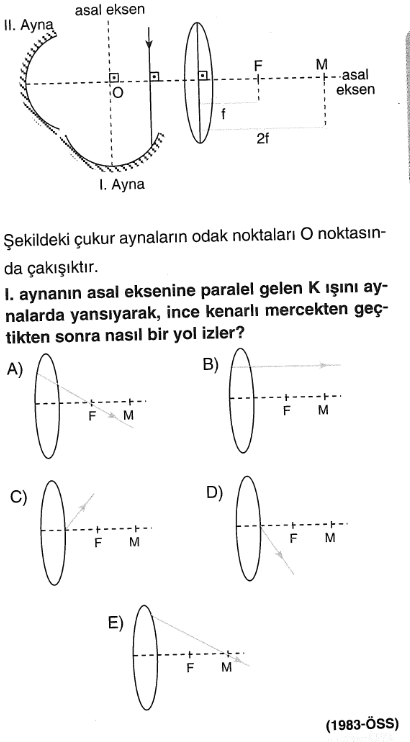 Geçen Haftanın Özeti
Fırça Olarak Güneş
Orman Yangınları
Mercekler
Yakınsak ve Iraksak Mercekler
Nasıl Yapılırlar
Aktivite: Odak Uzaklığı Nelere Bağlıdır
Hayatımızdaki Mercekler
Günün Özeti
Soru Çözümü
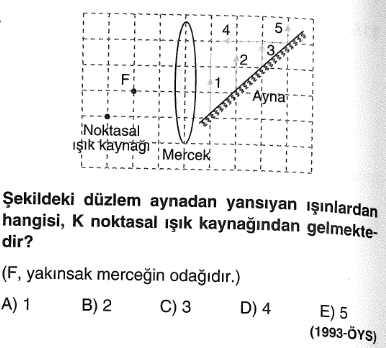 Geçen Haftanın Özeti
Fırça Olarak Güneş
Orman Yangınları
Mercekler
Yakınsak ve Iraksak Mercekler
Nasıl Yapılırlar
Aktivite: Odak Uzaklığı Nelere Bağlıdır
Hayatımızdaki Mercekler
Günün Özeti
Soru Çözümü
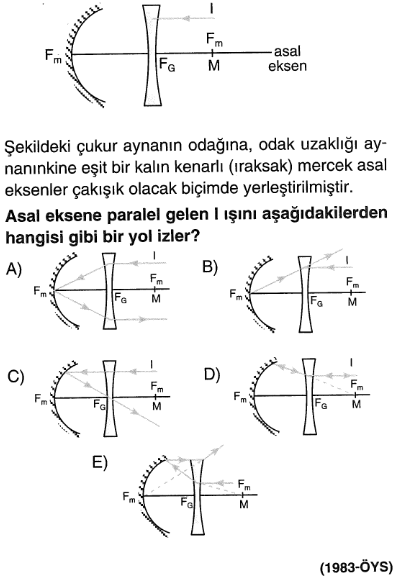 Geçen Haftanın Özeti
Fırça Olarak Güneş
Orman Yangınları
Mercekler
Yakınsak ve Iraksak Mercekler
Nasıl Yapılırlar
Aktivite: Odak Uzaklığı Nelere Bağlıdır
Hayatımızdaki Mercekler
Günün Özeti
Soru Çözümü
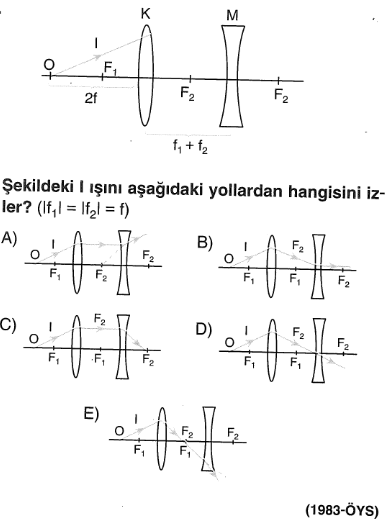 Geçen Haftanın Özeti
Fırça Olarak Güneş
Orman Yangınları
Mercekler
Yakınsak ve Iraksak Mercekler
Nasıl Yapılırlar
Aktivite: Odak Uzaklığı Nelere Bağlıdır
Hayatımızdaki Mercekler
Günün Özeti
Soru Çözümü
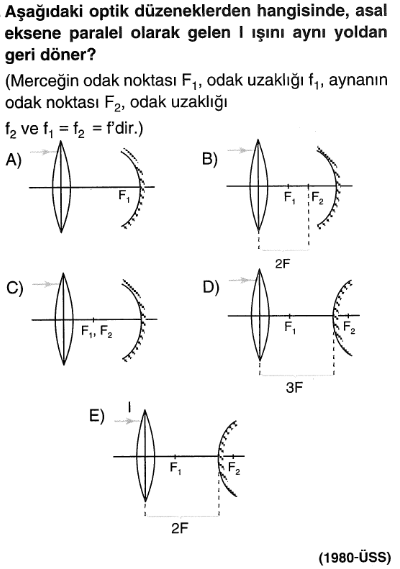 Geçen Haftanın Özeti
Fırça Olarak Güneş
Orman Yangınları
Mercekler
Yakınsak ve Iraksak Mercekler
Nasıl Yapılırlar
Aktivite: Odak Uzaklığı Nelere Bağlıdır
Hayatımızdaki Mercekler
Günün Özeti
Soru Çözümü
ÖĞRETİM PROGRAMINDAKİ KAZANIM
10.4.9.1. Merceklerin özelliklerini ve mercek çeşitlerini açıklar.
a. Öğrencilerin günlük hayatta karşılaştıkları mercek gibi davranan maddelere veya cisimlere örnekler vermeleri sağlanır.

10.4.9.2. Bir merceğin odak uzak ligini etkileyen değişkenleri analiz eder.
a. Öğrencilerin merceklerde odak noktası, merkez ve tepe noktalarını belirlemeleri sağlanır.
b. Öğrencilerin deney yaparak ve simülasyonlar kullanarak odak uzaklığını etkileyen değişkenleri incelemeleri sağlanır.
c. Merceklerin odak uzaklığını etkileyen değişkenlerle ilgili matematiksel işlemlere girilmez.
GELECEK HAFTA
10.4.9.3. Merceklerin oluşturduğu görüntünün özelliklerini keşfeder.

a. Öğrencilerin simülasyonlar ve deneylerden elde ettiği verileri kullanarak merceklerin oluşturduğu görüntü özelliklerini tartışmaları sağlanır. 
b. Öğrencilerin merceğe farklı uzaklıklarda bulunan cisimlerin görüntülerini öl- çekli çizmeleri ve çizdiği görüntülerin özelliklerini karşılaştırmaları sağlanır. 
c. Öğrencilerin merceklerin bulundukları ortama göre özelliklerinin değişeceğini deney yaparak görmeleri sağlanır. 
ç. Merceklerde görüntü özellikleri ile ilgili matematiksel işlemlere girilmez. 
d. Öğrencilerin merceklerin nerelerde ve ne tür amaçlar için kullanıldığını araştırmaları sağlanır.
Görüşmek Üzere 